LOGO
2014
经济数学在线开放课程
二元函数的偏导数
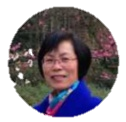 授课教师：陈笑缘
目录
二元函数
的偏导数
高阶偏导数
复合偏导数
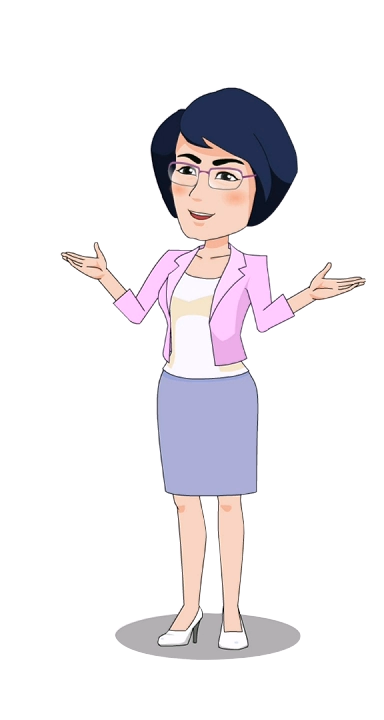 【问题】
某工厂的生产函数
（单位：件）
当劳动力投入9（千工时），资本投入 8（千元）时,
【分析】
【分析】
二元函数偏导数的概念
定义5.4
记作
存在，
或
或
或
即
二元函数偏导数的概念
定义5.4
记作
存在，
或
或
或
即
二元函数偏导数的概念
分别记作
或
或
或
或
或
或
二元函数偏导数的概念
就是偏导函数           在点          处的函数值；
就是偏导函数           在点          处的函数值。
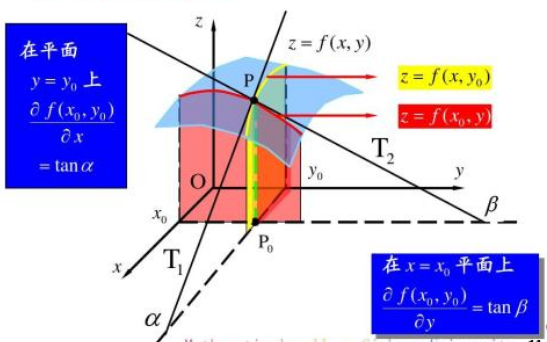 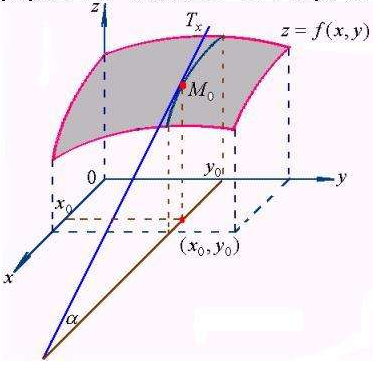 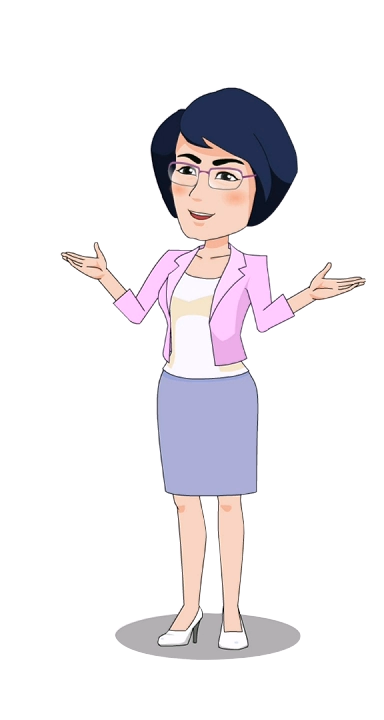 求                        在点（1，2）处的偏导数。
解：
因为                  ，
将                代入，
得
，
求                   在点（1，1）处的偏导数。
解：
因为
，
将                代入，
得
，
求                   在点（1，1）处的偏导数。
另解：
因为
，
同理
，
，
。
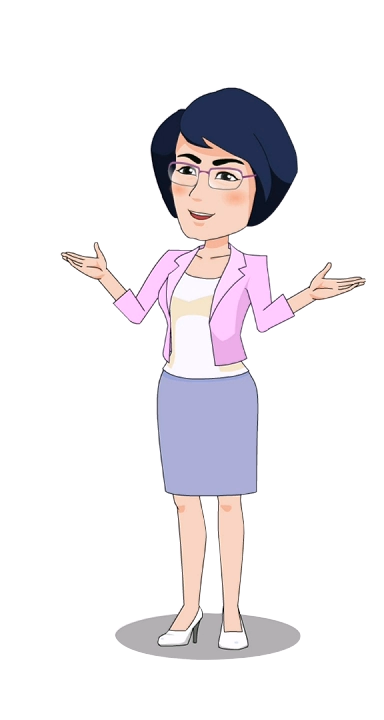 设函数                             ,求证:                             。
证明：
，
因为            ，
所以
微训练
1.设二元函数                    ，则                          ，                         　；
2.设二元函数                    ，则                          ，                         　。
目录
二元函数
的偏导数
高阶偏导数
复合偏导数
二元函数二阶偏导数的概念
如果      ,       对自变量   和   偏导数也存在，则称它们的偏导数为                 的二阶偏导数。
定义
记作
,
,
，
，
，
，
，
，
,
简记为
或
其中       ,        为混合偏导数。
设函数                                  , 求它的二阶偏导数。
解：
因为                             ，
所以
，
，
，
定理
定理5.1
如果函数                   的两个混合偏导数           ,
即
则在该区域内这两个混合偏导数相等。
在区域    内连续，
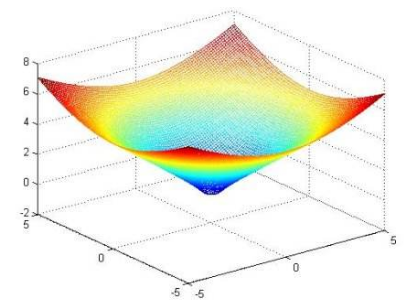 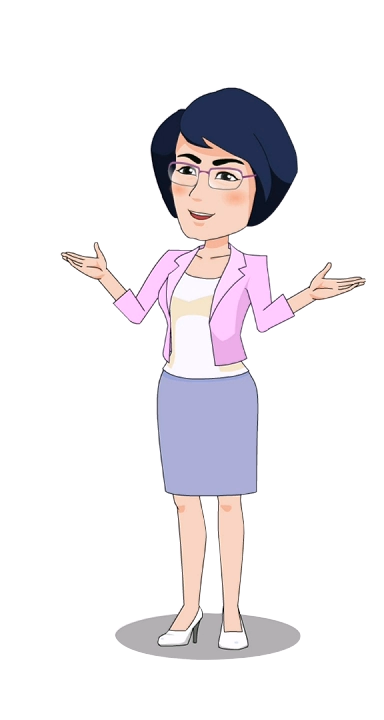 设函数                 , 求它的二阶偏导数。
证明：先求一阶偏导数，再求二阶偏导数
因为                  ，
所以
微训练
1.求下列函数的二阶偏导数
（1）                                           （2）
目录
二元函数
的偏导数
高阶偏导数
复合偏导数
复合函数的概念
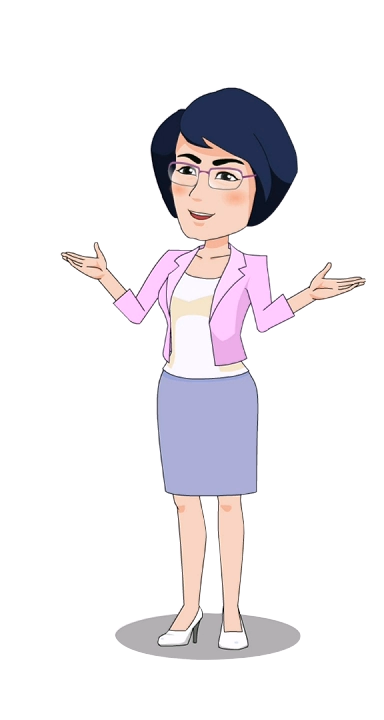 而   、  是变量   、  的
设函数                  是变量   、  的函数，
函数，
则
是   、  的复合函数。
、  是自变量。
其中，    、  称为中间变量，
复合函数的偏导数法则
定理
定理5.2
如果函数                              在点         的偏导数都存在，
且在对应于            点       处，函数                 的偏导数都存在，
则
对   及    在点         处的偏导数存在，
复合函数
且
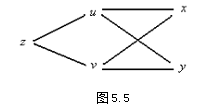 链式法则
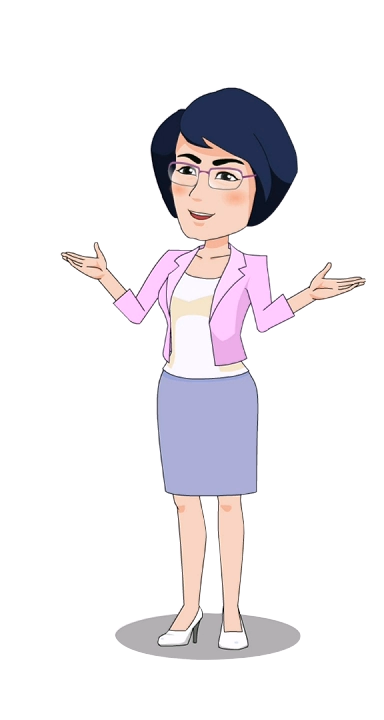 求函数                  的偏导数。
解：
，
于是
，
，
设              ，
则          。
，
，
，
根据链式法则得：
微训练
1.求下列函数的偏导数
（1）                                     （2）
隐函数的概念
由方程                          所确定的是函数吗？
由这样的方程                          所确定函数叫做隐函数，一般地
当       ，       ，        代入方程，等式成立，因此方程确定的函数 ，
由方程                     确定的函数                 ，称为隐函数。
隐函数                     的偏导数该如何求呢？
隐函数偏导数法则
定理
如果三元方程                   可以确定   是  ，  的二元函数                ,
则将它代入方程                    中，得恒等式
根据链式法则，
恒等式两边分别对   和   求偏导数，得
，
，
当           时，
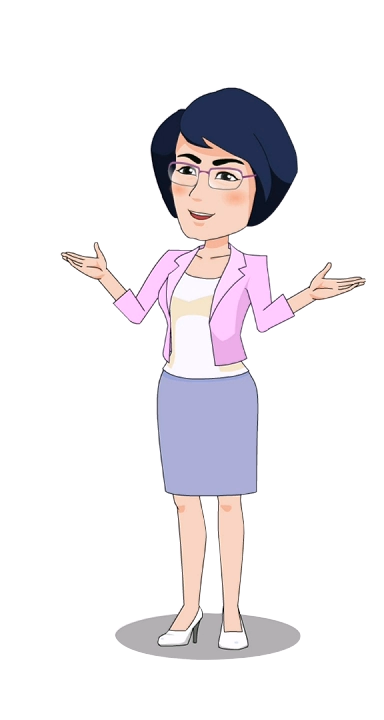 1
求由方程                 所确定的隐函数的偏导数。
解：
则
设                         ，
由隐函数的求导公式，得：
，
，
，
2
求方程                           在                处的偏导数。
解：
则
由隐函数的求导公式，得：
，
设                                    ，
又                 时，
，
，
，
所求的偏导数为：
所以当                 时，
，
.
微训练
1.求下列隐函数的偏导数
（1）                                         （2）
经济数学在线开放课程
THANK YOU
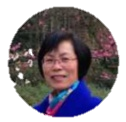 授课教师：陈笑缘教授